Table 1 Data from studies that have assessed hemogglutination inhibition (HI) titers of antibody to measles virus in ...
Clin Infect Dis, Volume 31, Issue 1, July 2000, Pages 110–119, https://doi.org/10.1086/313926
The content of this slide may be subject to copyright: please see the slide notes for details.
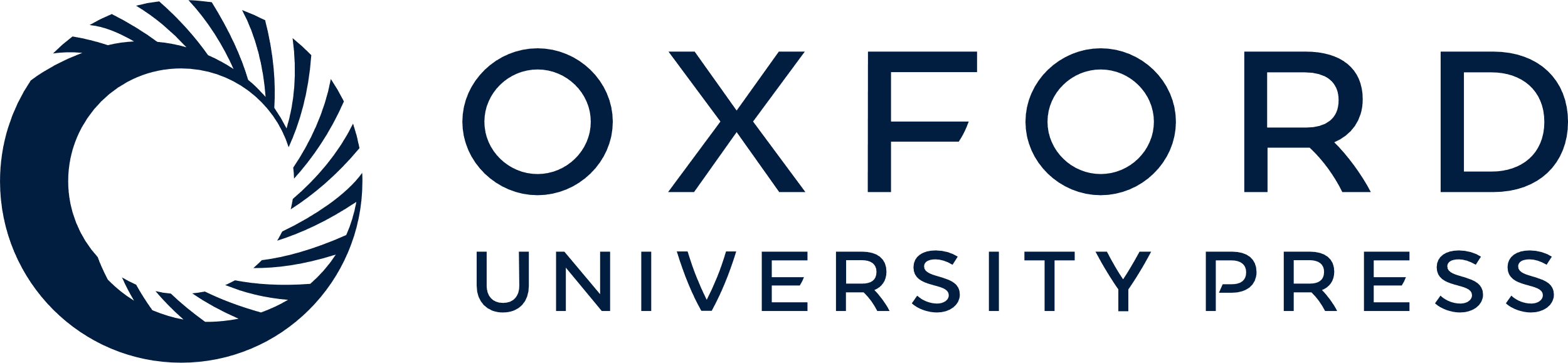 [Speaker Notes: Table 1 Data from studies that have assessed hemogglutination inhibition (HI) titers of antibody to measles virus in pregnant women.


Unless provided in the caption above, the following copyright applies to the content of this slide: © 2000 by the Infectious Diseases Society of America]